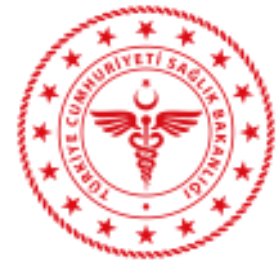 Sosyal Güvenlik Uygulamaları Dairesi Başkanlığı
1
Belirli Enfeksiyon ve Paraziter Hastalıklar (A00-B99)
Bu bölümde enfeksiyon ve paraziter hastalıkların büyük bir bölümü yer almaktadır.

Hastalık ya da hastalıklara /durumlara neden olan organizmalara göre düzenlenmiştir.

Sistemde hastalığın etyolojisini belirleyen (yıldızlı simgesi) uyarılar bulunmaktadır.  


Enfeksiyon etkenini belirlemek için ek kod kullanın.
2
Örnek:
	Escheria coli (E.Coli) üriner  kanal	enfeksiyonu

 N39.0 üriner kanal enfeksiyonu,bölge tanımlanmamış
	Enfeksiyon ajanını belirlemek için (B95-97)den ek kod atayın
B96.2 E coli ,başka yerde sınıflanmış hastalığın sebebi olarak
 
		Enfeksiyon ile ilgili bir kod kullandığınız zaman kodu Tabular-1 listesinde kontrol ederek Enfeksiyöz ajanı tanımlamak için ilave kod (B95– B97) kullanın ibaresinin olup olmadığını kontrol ederek kodlama yapınız .
3
HIV/AIDS (0102)
R75 İnsan immun yetmezlik virusunun (HIV) laboratuar kanıtı

Z21 Asemptomatik insan immun yetmezlik virüsü(HIV) enfeksiyonu durumu

B23.0 Akut HIV enfeksiyonu sendromu

B20-24 HIV hastalığı
 
R75, Z21, B23.0 kodları ile B20-B24 bloğu birbirini dışlar ve aynı bakım epizodunda birlikte listelenmemelidir.
Unutmayınız;	HIV dokümantasyonu, ek tanı kriterleri yerine getirilmese de her zaman kodlanmalıdır.
4
HIV Laboratuvar Kanıtı – R75
HIV tarama testi pozitif ancak, doğrulama testinin sonucu ya negatif ya da belirsiz olduğunda kullanılır
HIV testinin sonuçsuz olması durumunda kullanılır
Annede HIV (+) fakat bebekte tanı doğrulanmadığı durumlarda kullanılır.  
HIV testinin sonucu kesin olmayan hastalarla ilgili olduğundan, R75 ana tanı olarak kodlanmaz. 
Örnek: Akut pankreatit tanısıyla yatan hastada HIV testi (+) olarak gelmiştir.
 K85 Akut pankreatit
 R75 İnsan immün yetmezlik virüsünün [HIV] laboratuar kanıtı
5
Asemptomatik HIV – Z21
HIV tarama testi (+) fakat herhangi bir semptomun gelişmediği hastaları tanımlamak için kullanılır. 
Hasta HIV enfeksiyonuyla ilgisiz bir durum için yatırıldığında kullanılır.
Hasta taşıyıcı durumundadır.
Z21 Ek Tanı olarak kodlanır Ana Tanı olarak kodlanmaz.
Örnek:HIV antikoru pozitif olan hasta prostat hiperplazisi nedeni ile yatırıldı. Genel anestezi ASA 2 ile açık perineal prostatektomi yapıldı.
N40  Prostat hiperplazisi
Z21  Asemptomatik insan immünyetmezlik virüsü [HIV] enfeksiyonu durumu
37200-05   Diğer açık prostatektomi
92514-29   Genel Anestezi
6
HIV
Z21
R75
HIV tarama testi pozitif ancak, doğrulama testinin sonucu ya negatif ya da belirsiz olduğunda
HIV antikoru pozitif , ancak
HIV enfeksiyonuna atfedilemeyecek bir durum sebebiyle hastaneye yatırılma
Ana tanı olarak kodlanmaz
Ana tanı olarak kodlanmaz
Z21, B23.0 kodları ile B20-B24 bloğu ile aynı bakım epizodunda birlikte kodlanmaz.
R75, B23.0 kodları ile B20-B24 bloğu ile aynı bakım epizodunda birlikte kodlanmaz.
7
Akut HIV Enfeksiyonu Sendromu  B23.0
Hastada HIV’e karşı antikor geliştiğinde ve kayıtlarda “Akut HIV Enfeksiyonu Sendromu” ifadesi yer aldığında kodlanır.

Akut HIV enfeksiyonu sendromu kodu (B23.0), hasta primer hastalıktan kurtulduktan sonra yeniden kullanılmamalıdır.

Örnek:
	Akut HIV enfeksiyonu sendromuna bağlı ensafalit nedeniyle yatırıldı.
 G04.9 Ensefalit, miyelit ve ensefalomiyet, tanımlanmamış
 B23.0  Akut HIV enfeksiyonu sendromu
8
HIV Hastalığı B20-B24
Hastada HIV’e bağlı bir komplikasyon ya da bulgu görüldüğünde bu bloktan bir kod atanması gerekmektedir.
Bu bloktan bir kod atandıktan sonra R75 ya da Z21 kodları atanamaz.
B20-24 kodlarına ek olarak bulgu ya da komplikasyonlara ait kodları da atamamız gereklidir. 
Ana tanı hastanın hastaneye yatırılma nedenine göre değişir. 
Yıldız simgesi (*) bulunan bulgular, HIV/AIDS’te hiçbir zaman ana tanı olarak atanamaz (ACS 102)
9
HIV Hastalığı Kodları
B20  İnsan immün yetmezlik virus [HIV] hastalığı, enfeksiyöz ve paraziter hastalıklar ile sonuçlanan

B21 Habis neoplazmalar ile sonuçlanan insan immün yetmezlik virus [HIV] hastalığı

B22  Diğer tanımlanmış hastalıklar ile sonuçlanan insan immün yetmezlik virus [HIV] hastalığı

B23.8 Diğer tanımlanmış durumlar ile sonuçlanan insan immün yetmezlik virus [HIV] hastalığı

B24  Tanımlanmamış insan immün yetmezlik virus [HIV] hastalığı
10
Kodların sıralanması ve seçimi;
Kodların sıralanmasına ilişkin kararlar, ana tanının tanımı ışığında verilmelidir.

Hastanın bakım epizodunun gerisindeki nedenin büyük oranda HIV olduğu ortaya konulmuşsa B20-B24’ten uygun kodu kullanın.

Hastanın bakım epizodunun gerisindeki başlıca nedenin büyük oranda bir HIV bulgusu olduğu ortaya konulduğunda ise söz konusu bulguyu ana tanı olarak kodlayın. 

 	Yıldız imi (*) bulunan bulgular, HIV/AIDS’te hiçbir zaman ana tanı olarak atanamaz.
11
Örnek: 
	HIV enfeksiyonuna bağlı oral kandidiazis sebebiyle hasta yatırıldı.

 B37.0 Kandida stomatiti
 B20 Enfeksiyöz ve paraziter hastalıklar ile sonuçlanan insan immün yetmezlik virüsü [HIV] hastalığı
	
Unutmayınız; hasta B20-B24’teki iki veya daha fazla kategori kapsamında sınıflandırılabilecek birden fazla bulgu gösteriyorsa, epizot için yalnızca ana tanı ile ilgili olan HIV kodu atanmalıdır
12
Viral Hepatit  (ACS 104)
Viral hepatit, karaciğer hücrelerinin bir inflamatuvar ve nekrotik hastalığıdır. 

A, B, C, D ve E virusleri akut viral hepatit ile sonuçlanabilmektedir.

 B, C ve D viruslu akut viral hepatit enfeksiyonları, kronik viral hepatite dönüşebilmektedir.

Altı aydan uzun süren viral hepatit genellikle ‘kronik’ olarak tanımlanır. Kronik viral hepatitin teşhisi yalnızca karaciğer biyopsisi ile yapılabilmektedir.
13
Ek tanı kriterleri yerine getirilmese bile viral hepatit veya hepatit taşıyıcılığı durumu dokümante edilmişse mutlaka kodlanmalıdır.

Z22.51 Viral hepatit B taşıyıcısı
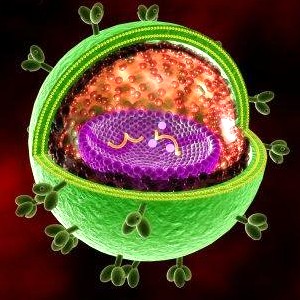 14
İlaca Dirençli Mikroorganizmalar ile Enfeksiyon  (ACS 112)
Eğer hastanın klinik sürecinde enfeksiyona neden olan organizmaların ilaca dirençli olduğu tanımlanırsa, o zaman üç kod atanır

Enfeksiyon için bir kod
Organizma tipi için bir kod
Spesifik ilaç direncini belirtmek için bir kod
	Bir bakteriyel ajanın dirençli olduğu antibiyotiği belirtmek için Z06.- Antibiyotiklere dirençli bakteriyel ajanlar kategorisinden bir kodu ek kod olarak atanır.

Z06.- hiçbir zaman ana tanı olarak kodlanmamalıdır
15
MRSA  (Metisilin Rezistan Stafilokokkus Aureus)

B95.6 Diğer bölümlere sınıflanan hastalıkların sebebi       olarak Stafilokokkus aureus
Z06.32 Metisiline dirençli ajan

VRE (Vankomisin Rezistan  Enterokok)

B95.2 Streptokok, D grubu, diğer bölümlere sınıflanan hastalıkların sebebi olarak
Z06.41 Vankomisin ve ilişkili antibiyotiklere dirençli ajan, Vankomisine dirençli ajan
16
Örnek:
	Karın ağrısı, idrarda yanma ve yüksek ateş nedeniyle başvuran hasta, idrar yolu enfeksiyonu tanısı ile yatırıldı. İdrar kültüründe Staphylococcus aureus üredi. Enfeksiyon etkeninin Penisiline dirençli olduğu tespit edildi.

N39.0   Üriner sistem enfeksiyonu
B95.6   Staphylococcus aureus, diğer bölümlerde sınıflanan hastalıkların etkeni olarak
Z06.31 Penisilin ve ilişkili antibiyotiklere dirençli ajan, penisiline dirençli ajan
17
Nötropeni:Vücudu enfeksiyona karşı koruyan bir beyaz kan hücresi türü olan nötrofillerin sayısının anormal derecede az olmasıdır
Nötropeni
Septisemi
Yok
Septisemi 
Var
Ana Tanı: Septisemi
Ana Tanı: Nötropeni
Ateşi kaydedilmiş ise;
 Ek Tanı: R50.- Nedeni bilinmeyen ateş
Ek Tanı:Nötropeni
18
Bakteriyemi “kanda bakteri bulunması” demektir.
Bakteriyemi
Hastanede Kazanılmış Bakteriyemi
Semptomatik Bakteriyemi
A49.9 Bakteriyel enfeksiyon, tanımlanmamış
A49.9 Bakteriyel enfeksiyon, tanımlanmamış
Y95 Nozokomiyal durum
(Sağlık hizmeti ile ilişkili)
19
KANSERLER (C00-D48)
Neoplazinin  davranışı (malign, benign, in situ, belirsiz, tanımlanmamış) bilinmeli
Neoplazinin anatomik yeri (akciğer, göğüs, vs.) tanımlanmalı
Malign neoplaziler için primer, sekonder yer (metastaz) olduğu belirtilmeli 
Neoplazinin morfolojisi (histoloji ya da hücre yapısı)  belirlenmelidir.
20
Davranış Tipine Göre Neoplaziler
Benign Neoplaziler 
Benign neoplaziler bir noktada büyürler ve etraftaki dokuları tehdit etmezler.
Genelde kapsülleri bulunur ve vücudun farklı bölgelerine metastaz yapmazlar.
Büyümeleri veya diğer yapılar üzerinde baskı oluşturmaları ciddi problemlere neden olabilir.

Örnek: 
 	Uterusta kitle nedeniyle  histerektomi yapılan hastanın patoloji sonucu leyomiyom nos gelmiştir. 
D25.9  Uterusun leyomiyomu, tanımlanmamış
M8890/0 Leyomiyom NOS
21
Davranış Tipine Göre Neoplaziler
Malign Neoplaziler
Kontrolsüz büyür, metastaz   yapar ve  invaziv olurlar.
Vücuttaki diğer organlara yayılmasından dolayı kontrol altına alınmaz ise yaşamı tehdit ederler. 
Erken teşhis ve tedavi hasta için çok önemlidir. 

Örnek: 
	Karaciğer anjiyosarkom (kupffer hücreli sarkom) tanısı olan hasta

C22.3 Karaciğerin anjiyo sarkomu
M9124/3 Kupffer hücreli sarkom
22
Davranış Tipine Göre Neoplaziler
İn Situ (= yerinde) 
Tek bir yerde bulunur
Malign değişiklikleri devam eder
Normal dokuların çevresini tehdit etmez dolayısı ile yayılma göstermezler. 

Örnek: 
	Ses kısıklığı nedeniyle başvuran ve larenks   CA tanısı konulan, morfoloji sonucu adenokarsinom in situ olan hasta;

D02.0 Larenksin in situ karsinomu
M8140/2 Adenokarsinom in situ nos
23
Davranış Tipine Göre Neoplaziler
Belirsiz Neoplaziler:

	Davranış tipi tahmin edilemeyen, gelecekte ne olacağı bilinmeyen şu anda benign ancak ileride malign olma ihtimali olan kanser grubudur. 

Tanımlanmamış Neoplaziler:
 	Malign neoplazinin davranışı (primer ya da sekonder) hakkında hiçbir kayıt bulunmayan ve davranışı bilinmeyen kanser grubudur.
24
Davranış Tipine Göre Neoplaziler
Örnek:
	 Beyin serebral meninkslerin neoplazması nöroblastom  belirsiz davranışlı tanısı konulan hasta;
D42.0 Serebral meninkslerin belirsiz veya bilinmeyen davranışlı neoplazması
M9500/1Nöroblastom NOS, belirsiz davranışlı selim veya habis
Örnek : 
	Yer tanımı olmayan neoplazma Tranzisyonel hücreli karsinom belirsiz malign davranışlı tanısı konulan hasta;
C80 Yer tanımı olmadan habis neoplazma
M8120/9 Transizyonel hücreli karsinom NOS, belirsiz davranışlı primer veya metastazik
25
Primer Neoplaziler
Kanserin ilk  görüldüğü  yeri ifade eder.
Kodlanmasında mutlaka bölge açıkça belirtilmelidir.
Morfolojisi ……./3  olarak atanmalıdır.

Örnek: 
	Karaciğer hücreli karsinom (hepatokarsinoma); 

C22.0 Karaciğer hücreli karsinom
M8170/3 Hepatoselüler karsinom NOS olarak kodlanır
26
Primer  Yer
Kanserlerin kodlamasında primer  bölge tabloda habis altında primer olarak  bulunmaktadır.
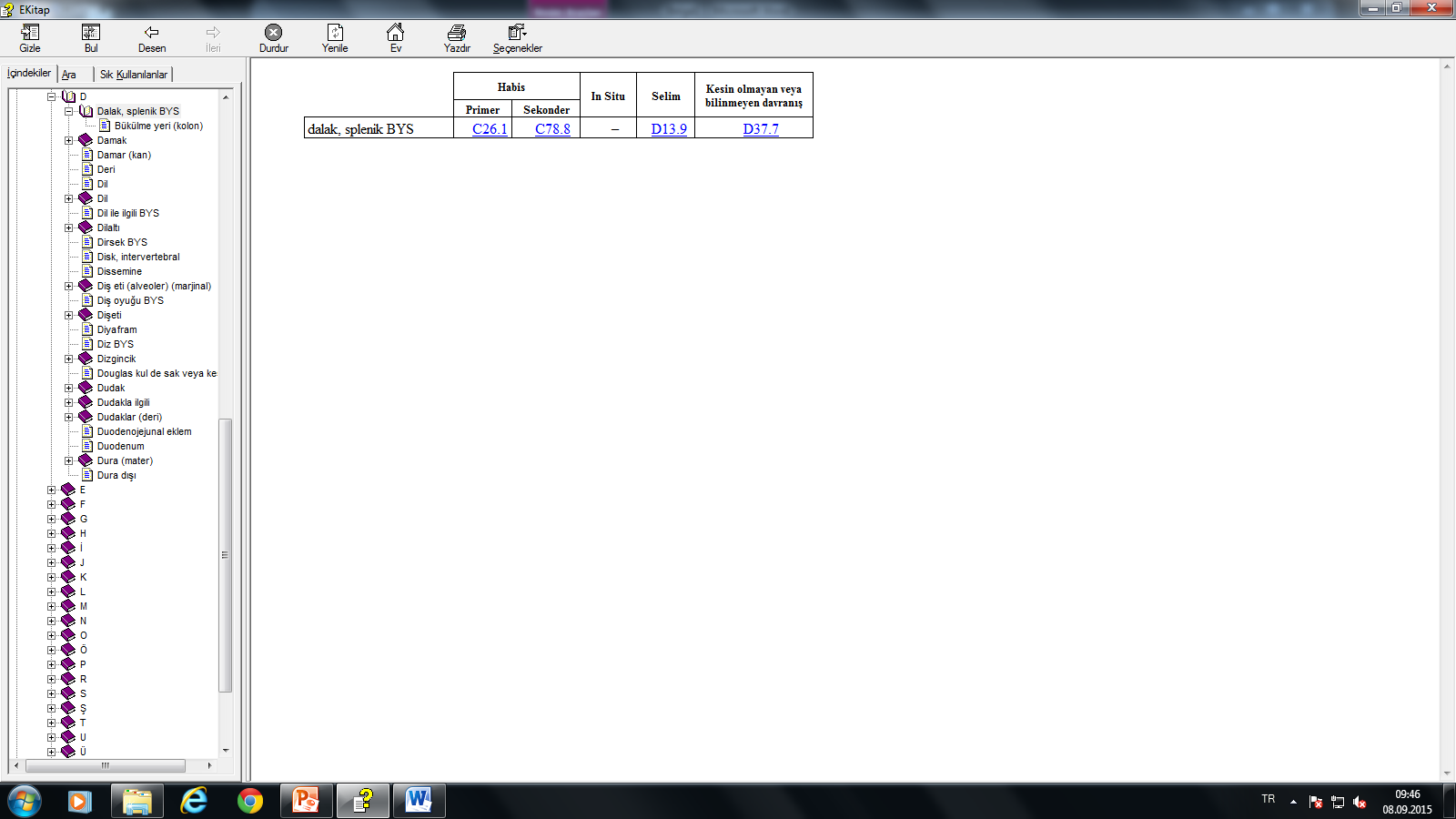 27
Metastazlar (Sekonder Yerler)
Kanserli hücrelerin bulundukları yerden  başka bölgelere sıçramasına verilen isimdir.
Sekonder yerler için kodlar primere göre daha genel olarak ifade edilmektedir.
Morfolojisi ……./6  olarak atanmalıdır.

Örnek: 

 C79.5 Kemik ve Kemik İliğinin Sekonder Habis Neoplazması
 M8140/6 Adenokarsinom, metastatik NOS
28
Sekonder Yer
Kanserlerin kodlamasında sekonder   bölge tabloda habis altında sekonder olarak  bulunmaktadır.
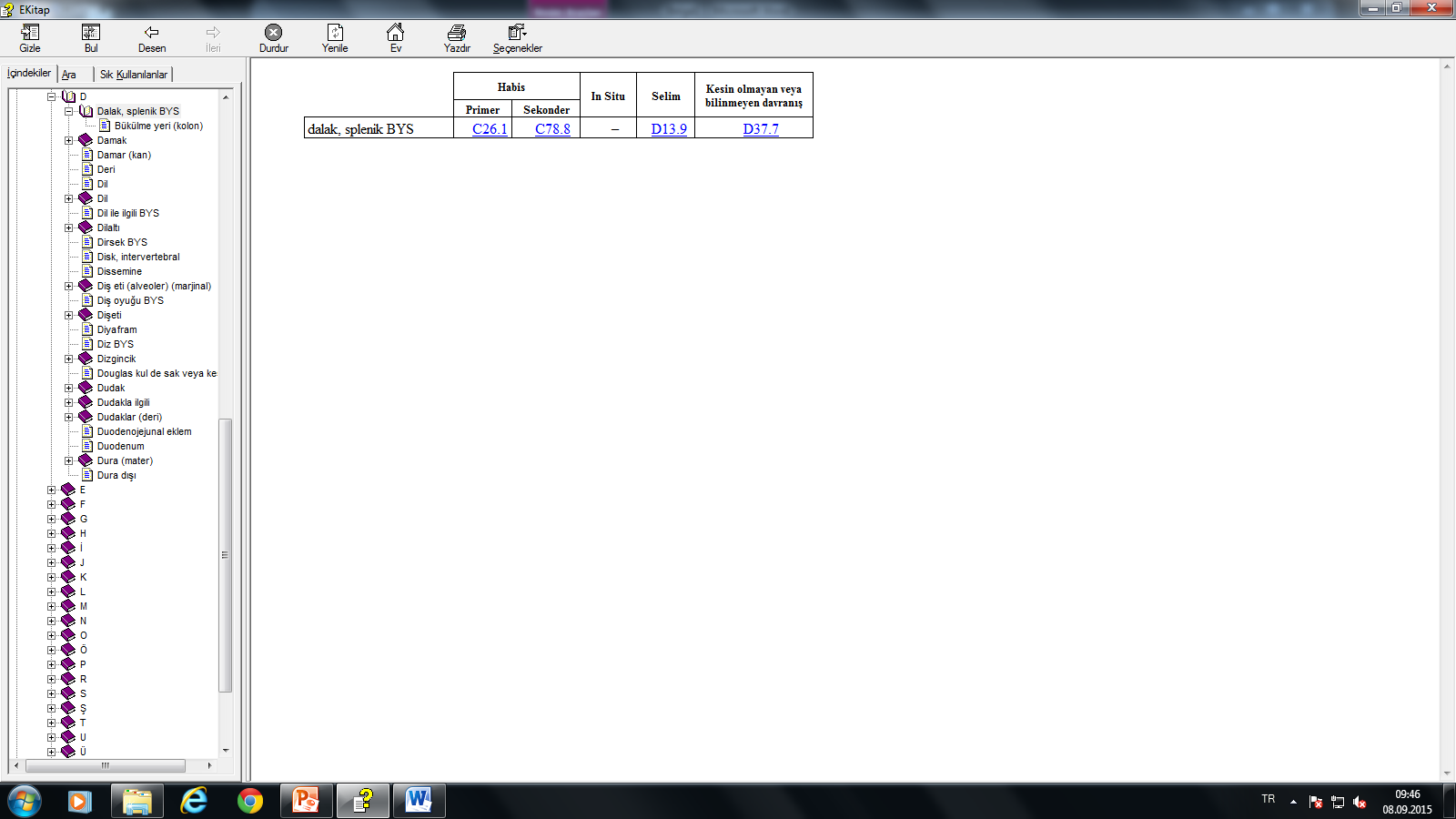 Metastazlar (Sekonder Yerler)
Metastazlar  kodlanırken;
Ana tanı ve ek tanı olarak hangi durumun kodlanacağının ayrımı yapılmalıdır.
Metastazlar için morfoloji kodu /6 ile kodlanmalıdır.
Metastatik bölge birden fazla ise her bir bölge ayrı ayrı kodlanmalıdır.
Metastazlarda hücre yapısının değişmeyeceği ve hücre yapısını (morfoloji) gösteren /6 ekinin getirilmesinin yeterli olacağı   bilinmelidir.
Neoplazinin primer veya sekonder olduğu tanımlanmamış ise primer olarak kodlanmalıdır.
Primer ve sekonder bölge atanmasında hastanın yatış sırasındaki tedavisinin göz önüne alınmalıdır.
30
Metastazlar ( Sekonder Yerler)
Sekonder malignitenin teşhisi veya tedavisi, primer bölgenin ne zaman rezekte edildiğine / daha önce rezekte edilip edilmediğine bakılmaksızın;
Primer bölge biliniyorsa, uygun primer kanser tanısı kodlanır.
Primer bölge bilinmiyorsa  C80 Bölge Belirtilmemiş Habis Neoplazma  tanısı Ek Kod olarak kodlanır.

Yayılma bilinen bir primer bölgeden bir komşu organ veya bölgeye doğru ise (örneğin, bağırsaktan mesaneye veya jejunumdan ileuma doğru), yalnızca primer bölgeyi kodlayın.
31
Örnek:
         2 yıl önce Mide CA teşhisi alan, morfolojisi bilinmeyen, karında kitle teşhisi ile hastaneye başvurup  metastatik Over CA teşhisi konularak operasyon yapılan hasta;

 C79.6 Overin sekonder habis neoplazması 
 M8000/6 Neoplazma, metastatik
C16.9 Midenin habis neoplazması, tanımlanmamış 
 M8000/3 Neoplazma, habis
32
Neoplazilerin Morfolojisi
Morfoloji, neoplastik hücrelerin histopatolojisi yani hücresel görünümüdür.
	Morfoloji kodu beş basamaktan oluşmaktadır; ilk dört basamak neoplazmanın histolojik yapısını temsil etmekte ve beşinci basamak davranışını göstermektedir.
M8120/6 Tranzisyonel Hücreli Karsinom NOS, Metastatik
M8120 Tranzisyonel Hücreli Karsinom
/6 Metastatik
33
Morfoloji Davranış Kodları
/ 0  Benign
/ 1  Benign veya Malign olduğu belirsiz
/ 2  Karsinoma in situ
/ 3  Malign primer
/ 6  Malign metastatik
/9 Belirsiz davranışlı primer veya metastatik
Neoplazilerin Morfolojisi
Kanser hücrelerinin histopatolojisini ifade eder
Bir morfoloji kodu asla Ana Tanı olamaz.
Morfoloji kodu, uygulandığı neoplazi kodunun hemen arkasına atanır.
Primer ve sekonder kanserlerin morfolojileri ayrı ayrı kodlanır.
Morfolojik tanı birden fazla M’li koda sahip histolojik yapı içerebilmektedir, böyle bir durumda daha spesifik olan en büyük sayı kodlanır. (M8070/3- M8120/3)
35
Morfoloji Kodunun Bulunması
Morfoloji açısından, özel isimleri bulunan kanserler E-kitap 2. Cilt ANA indeks liste içinde isminin baş harfinden bulunarak kodlanır.

	Morfoloji açısından, özel isimleri bulunmayan, kanser ve tümör olarak biten morfoloji tipleri ise E-kitap 2. Cilt ANA indeks liste içinde Karsinom ve Tümör başlığı altında bulunarak kodlanır.
36
Morfoloji Kodunun Bulunması
Morfoloji   Kodu
37
Morfoloji Kodunun Bulunması
Örnek: Bazal hücreli karsinom,
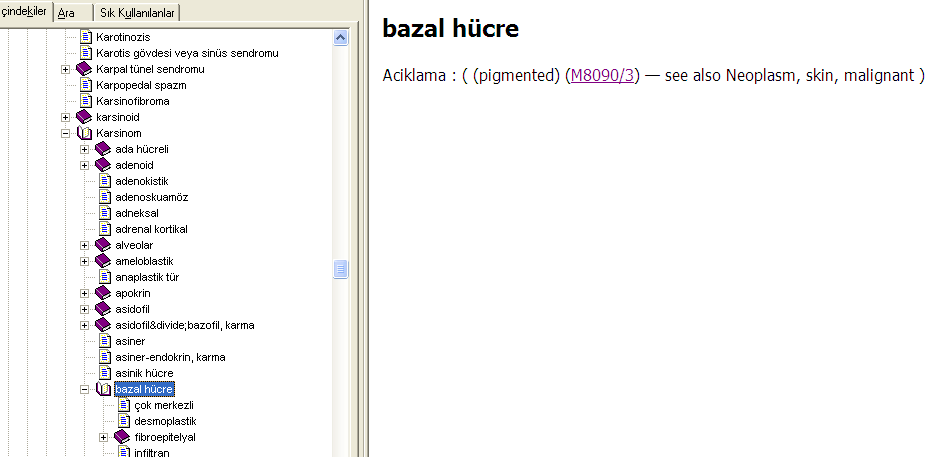 38
Neoplazilerin Kodlanması
Kanserlerde en az iki kod kullanılır. 
     1.Kanserin Anatomik Yeri 
     2.Kanserin Morfolojisi 
Metastaz olan hastalarda en az 4 kod atanır.
Kod aranmasında önce kanserin morfolojisi bulunmalıdır.
Kanserin primer/sekonder oluşuna göre morfolojinin davranışı belirlenmelidir.  
Neoplazma tablosundan kanserin anatomik bölgesine göre tanısı bulunmalıdır.
 Ancak kodlama yaparken ise önce kanserin anatomik yeri sonra morfolojisi kodlanır.
Primer ve sekonder kanserlerin morfolojisi ayrı ayrı kodlanmalıdır.
39
Kanserlerin anatomik bölge kodları E-kitap 2. cilt Neoplazma indeksinde yer alır
Yer Kodu
40
Kanserlerin anatomik bölge kodları E-kitap 2. cilt Neoplazma indeksinde yer alır
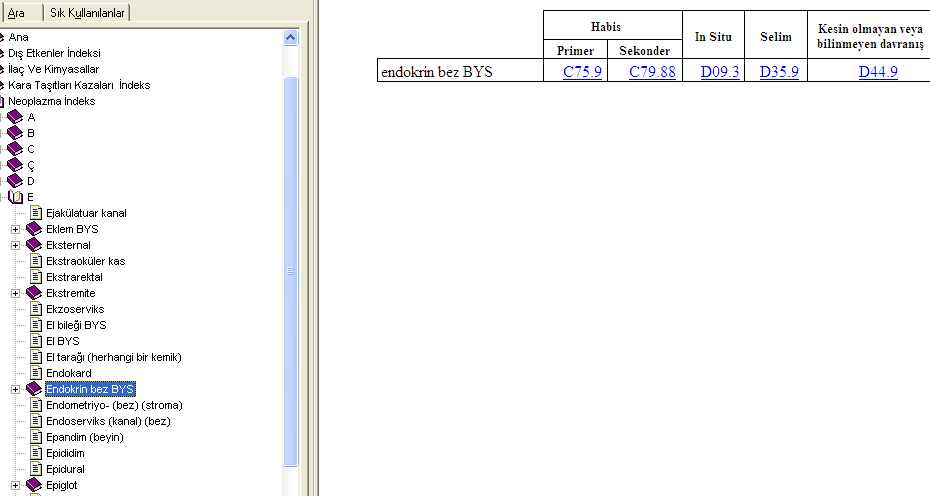 Unutmayın
Morfoloji kodu yer kodundan önce bulunmalıdır
41
Neoplazilerin Kodlanması
Aynı yatış epizotunda, ilk defa tespit edilmiş morfolojileri farklı olan neoplazmaların (benign veya malign) her ikisi de aynı epizotta kodlanabilir.

Örnek: 
	Hastada  akciğer alveoler adenokarsinom ve mide de karsinom, diffüz tip tespit edilmiş ise

C34.9 Bronş ve akciğerin habis neoplazması
M8251/3 Alveoler adenokarsinom
C16.9 Midenin habis neoplazması
M8145/3 Karsinom, diffüz tip
42
Neoplazilerle İlişkili Komplikasyonlar
Hastalar bilinen bir neoplazinin spesifik komplikasyonlarının tedavisi için yatırıldığı zaman
Ana Tanı
Komplikasyon
Ek Tanı
Malignite
İstisna: Komplikasyon bir yıldız kodu olduğu zaman, hançer/yıldız kurallarını uygulamalısınız.
43
Örnek:
	Beyin frontal lobun habis  neoplazması tanısı alan ve habis neoplazmaya bağlı olarak epilepsi atakları geçiren ve hastaneye başvuran hasta; (morfoloji karsinoma)

G40.1 Basit parsiyel nöbetler ile birlikte lokalizasyona bağlı (fokal)(parsiyel) semptomatik epilepsi ve epileptik sendromlar
C71.1 Frontal lobun habis neoplazması
M8010/3 Karsinom NOS
44
Lenfatik ve Hematopoetik Neoplaziler
 (C81-C96)
Lenf nodları, kan hücreleri ,kemik iliği neoplazilerini içerir.

	Lokalize veya yaygın olabilir
  Kodlar yere göre değil morfolojiye göredir
  Alfabetik indekste morfoloji tipine göre aranır
45
Lösemi
Tam remisyon:
	 Maligniteye ilişkin herhangi bir belirti veya semptom bulgusu yok ise 5’inci karakteri ‘.1’ olarak atanmalıdır.
Parsiyel (kısmi) remisyon:
	 Kanserin belirti ve semptomlarında %50 ve üzeri iyileşme var ancak tamamen kaybolmamış ise 5’inci karakteri ‘0’ olarak atanmalıdır.
Bu hastalıklarda remisyon ve öykü ayrımı süreden ziyade devam eden ilaç tedavisine göre yapılmalıdır.
Örnek: Tam remisyonda olan; akut lenfoblastik lösemi
C91.01 Akut lenfoblastik lösemi, remisyonda
M9835/3 Prekürsör hücreli lemfoblastik lösemi NOS
46
Lenfoma
Lenfomalar, solid tümörlerle aynı şekilde metastatik olmayan sistemik hastalıklardır.

Lenfomalar, yalnızca lenf düğümleri veya bezleri değil, vücudun herhangi bir lenfoid dokusunda ortaya çıkabilir.

C81-C85 Kategorileri kapsamında kodlanmalıdır.

Lenfomaların morfolojisi zamanla değişebilir, bu yüzden her zaman  patoloji sonuçlarını  kontrol edip en son tarihli  rapora göre kodlama yapınız.
47
Lenfoma
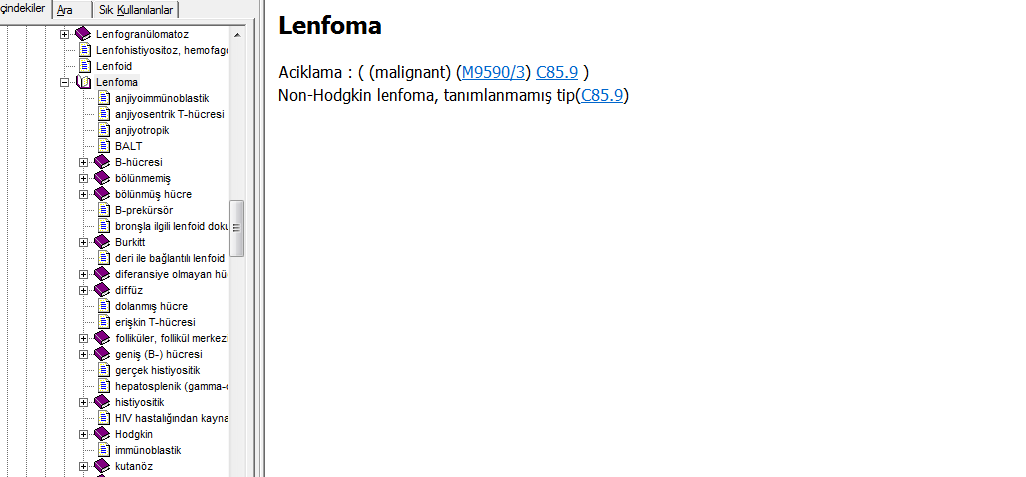 Lenfoma, lösemi gibi özel  olan neoplazmalar diğer neoplazmalardan farklı olarak 2.Cilt Ana indeksten Morfoloji kodu ile birlikte karşımıza çıkar.
48
Kemoterapi-Radyoterapi
Hasta aynı gün hastaneye yatar ve çıkış yapılırsa (günübirlik) kemoterapi veya radyoterapi işlemi İBaG olarak sisteme girilmelidir. 

Kemoterapi ve radyoterapi için birden fazla gün süren yatış durumlarında kemoterapi tedavisi gerektiren duruma ilişkin bir kod atanmalıdır yani normal kanser kodlaması yapılmalıdır.

Kemoterapi ve radyoterapi işlemi birden fazla yapılsa da bir kez atanır.
49
Spesifik Bozukluk Taraması
Asemptomatik bireylerde yapılan, hastalık veya hastalık öncüllerinin testi veya muayenesi olup, hastalık testi pozitif çıkan kişiler için erken tanı ve tedaviyi sağlamaktadır.
	Hasta, belirli bir hastalık veya bozukluk için muayene edildiğinde (örneğin, endoskopi), tarama sonucunda hastalık bulgulanmazsa veya hiçbir zaman bulgulanmamışsa,
Z11.- İnfeksiyöz ve paraziter hastalıklar için özel tarama
Z12.- Neoplazmlar için özel tarama muayenesi
Z13.- Diğer hastalıklar ve bozukluklar için özel tarama muayenesi kategorilerinden kodlar ana tanı olarak atanmalıdır.
50
Tarama bakım epizodunda, yapılan tarama sonucunda hastalığın bulgulanması halinde, söz konusu hastalık Ana Tanı olarak kodlanır. 
 Z11.-, Z12.- veya Z13.- kategorisinden bir kod atanması gereksizdir.

Z12.- Neoplazmalar için özel tarama muayenesi kodu, aşağıdaki durumlarda atanmaz:
Geçirilmiş neoplazma öyküsüne yönelik takip muayenesi (Z08.- Habis neoplazma tedavisi sonrası takip muayenesi)
Muayene (uygun semptom/ belirti kapsamında kodlanır) bir semptom veya belirti nedeniyle yapılıyorsa.
51
Spesifik Bozukluklar İçin Takip Muayeneleri
Z08 Habis neoplazma tedavisi sonrası takip muayenesi 
Z09 Habis neoplazma harici diğer durumlar için tedavi sonrası takip muayenesi
	Hasta bir duruma yönelik takip muayenesi amacıyla hastaneye yatırıldığında herhangi bir rezidüel durum veya yineleme bulgulanmadığında Ana Tanı olarak atanmalıdır.
 	Kişisel öyküye ilişkin Z85-Z87 kategorilerinden uygun kodu, Ek Tanı kodu olarak kaydedin
52
Kişisel Öykü
Kişisel habis neoplazma öyküsü veya diğer hastalıklar ya da durumlara ilişkin
Z85 Habis neoplazm kişisel öyküsü
Z86 Bazı diğer hastalıkların kişisel öyküsü
Z87 Diğer hastalıklar ve durumlar kişisel öyküsü 
 Bu kodlar hiçbir zaman Ana Tanı olarak atanmaz.
	
	Bu kodlar, durumun tamamen iyileşmesi ancak, öykünün doğrudan mevcut bakım epizodu ile ilgili olması halinde yalnızca Ek Tanı olarak atanacaktır.
53
Spesifik Bozukluklar İçin Takip Muayeneleri
54
Örnek: 
		Hasta meme kanseri (cerrahi ve kemoterapi tedavisi sonucu) takibi nedeniyle hastaneye yatırılmış hastada meme kanseri bulgulanmış ve morfoljisi karsinom olarak gelmiştir.  

C50.9 Memenin habis neoplazması, tanımlanmamış kısım
M8010/3  Karsinom NOS
Z08.0 Habis neoplazm cerrahisi sonrası takip muayenesi
55
Örnek:
		 Hasta meme kanseri (cerrahi ve kemoterapi tedavisi sonucu) takibi amacıyla hastaneye yatırılmıştır. Herhangi bir malignite yinelemesi görülmemiştir.

Z08.0 Habis neoplazm cerrahisi sonrası takip muayenesi
Z85.3 Memenin habis neoplazmı kişisel öyküsü
56
Örnek: 

	Hasta, gastrik ülserlerin (ilaçla tedavi edilmiştir) takibi için hastaneye yatırılmıştır. Endoskopide, ülserlerin iyileştiği görülmüş ve aktif ülserasyon bulgusuna rastlanmamıştır.
	
Z09.2  Diğer durumlar için farmakoterapi sonrası takip muayenesi
Z87.11 Peptik ülser hastalığı kişisel öyküsü
57
Kan ve Kan Yapıcı Organların Hastalıkları ve İmmün Sistem İle İlgili Belirli Bozukluklar (D50-D89
Anemi (D50-D65):

Hiçbir spesifik ACS (standartı) yoktur.

Farklı anemi tipleri için farklı kodlar vardır. 

Kodlamadan önce anemi bir klinisyen tarafından belgelenmelidir 

 Anemiyi hemoglobin sonucuna göre kodlamayın.
58
Kan Transfüzyonları (ACS 0302)
Kan nakilleri veya kan ürünlerinin infüzyonları, gerçekleştirildikleri her durumda kodlanmalıdır.

Aynı kan ürününün aynı bakım epizodunda birden fazla nakli yapılırsa, bu durum yalnızca tek prosedür kodu ile belirtilmelidir.

Bakım epizodunda birden  fazla tipte kan ürünü nakledilirse, bu farklı ürünler uygun kodlarla kodlanmalıdır.
59
Örnek :
    Hastaya, bakım epizodunda üç kez paket hücre nakledilmiştir.
13706-02 [1893] Paket hücre nakli, yalnızca bir kez

 Örnek :
    Hastaya, bakım epizodunda paket hücre ve gama globulin nakledilmiştir.
13706-02 [1893] Paket hücre nakli ve
13706-05 [1893] Gama globulin nakli
60
Anormal Koagülasyon Profili (ACS 0303)
Antikoagülan ajanları kullanan hastaların, antikoagülan (warfarin) düzeylerinin ameliyat öncesi veya sonrasında dengelenmesi için sıklıkla hastaneye yatmaları gerekir. 

Hastaların antikoagülan düzeylerinin (örneğin; warfarin, heparin, clexane ve fragmin) cerrahi girişim öncesinde dengelenmesi amacıyla hastaneye yatırılmaları halinde veya bir hastanın hastanede yatış süresi postoperatif dengeleme amacıyla uzatıldığında 
Z92.1 Kişisel antikoagülan uzun dönem (mevcut) kullanımı öyküsü’nü ek kod olarak atayın.
61
Hastaların aşağıdaki durumlar için hastaneye yatırılması ve tedavi görmesi halinde:
        • Kararsız INR
        • Aşırı warfarinizasyon
        • Uzamış kanama süresi
        • Anormal kanama süresi

D68.3 Dolaşımdaki antikoagülanlara bağlı hemorajik bozukluk’u atayın.

Bir hasta yetersiz warfarinizasyon tedavisi için hastaneye yatırıldığında, D68.8 Diğer tanımlanmış koagülasyon bozuklukları’nı atayın.
62
Örnek :
     	Hasta uzun süredir antikoagülan kullanmaktadır ve heparinizasyon TURP’sinden bir gün önce hastaneye yatırılmıştır.
Z92.1 Kişisel antikoagülan uzun dönem (mevcut) kullanımı öyküsü (ek kod olarak)
   
Örnek :
     	Hastanın bir DVT öyküsü bulunmaktadır, son iki yıldır warfarin tedavisi görmüştür ve bir CABG için hastaneye yatırılmıştır. Ameliyat sonrasında warfarin dengelenirken taburcu edilme tarihi gecikmiştir
Z92.1 Kişisel antikoagülan uzun dönem (mevcut) kullanımı öyküsü (ek kod olarak)
63
Endokrin, ve Metabolik HastalıklarDiyabet Mellitus (E00-E89)
Bozulmuş Glukoz Regülasyonu (E09 .-)
	Bozulmuş Glikoz Regülasyonu; Normal glikoz düzeyi ile diyabet arasında, değişmeden kalabilen veya normal duruma geri dönebilen anormal metabolik durumları belirtir.
Normalde açlık kan şekeri 110 mg/dl’nin altında olmalıdır. Yükleme testinde(OGTT) 2. saat değeri ise 140 mg’ın altında olması beklenir. Diyabet hastalarında ise açlık kan şekeri değeri 126’yı aşarken, yükleme testi 2. saat değeri ise 200’ün üzerinde çıkmaktadır.
64
Diabetes Mellitus
Her diyabet biçimi, hasta bakımı üzerinde sonuçları olan özel özellikler taşır.
     Bu sınıflandırmadaki diabetes mellitus kategorileri şunlardır:
 Tip 1 diyabet: daha önce, insülin bağımlı diabetes mellitus olarak ifade edilen diyabet E10.-)
Tip 2 diyabet: daha önce, insülin bağımlı olmayan diabetes mellitus olarak belirtilen diyabet (E11.-
 Diğer özgül diyabet biçimleri: diğer bozukluklara sekonder olan diyabeti içerir (E13.-)
 Gestasyonel diyabet: gebeliğin 24. haftası ya da sonrasında bulgulanan kadınlarla sınırlıdır. ( O24.-)
İnsülin ile tedavi diyabetin tiplerini belirlemez!!!!
65
Tip 1 DM E10.-
Tip 1 diyabet, insülin yetmezliğine ve genellikle insülin üretiminin tamamına yakınının veya tamamının sona ermesine yol açan, insülin üreten adacık hücrelerinin otoimmün yıkımı ile karakterizedir. Bu diyabet biçimi çoğunlukla 30 yaşın altında görülse de herhangi bir yaşta ortaya çıkabilmektedir. 
 
Tip 1 diyabet hastaları ketoz tehlikesine açıktır ve bu hastaların hayatta kalabilmesi için mutlak insülin tedavisine ihtiyaçları vardır bu nedenle insülin kullanım öyküsü kodu (Z92.22) atanmaz.
66
Tip 2 DM E11.-
Erişkinlerde görülen diyabet tipidir.
Pankreas insülin üretir, fakat insülin direnci nedeniyle vücut bunu gerektiği gibi kullanamaz.
Daha çok 40 yaş üzerinde görülür.

	Tip 2 DM hastalarda insülin üretimi olduğu için dışarıdan mutlak insülin ihtiyacı olmayabilir. Bu yüzden de bu hastalarda eğer insülin kullanımı varsa insülin kullanım öyküsü kodu (Z92.22) atanmalıdır. Ancak Tip II DM hastasında insülin hastaneye bu  yatışında başlanmış ise daha önce kullanmamış ise Z92.22 kodlanmaz.
67
Diğer Özgül Diyabet Biçimleri E13.-
Özgül diyabete neden olan kategoriler;

Beta hücre fonksiyonunun genetik bozuklukları İnsülin etkisinin genetik bozuklukları
Pankreatik ekzokrin hastalıkları
Enfeksiyonlar
Endokrinopatiler
İlaca bağlı veya kimyasallara bağlı diyabet
Diğer genetik sendromlar,
68
Diğer Özgül Diyabet Biçimleri E13.-
Diyabetin özgül diğer biçimleri kodlanırken, E13.- Diğer tanımlanmış diabetes mellitus koduna ek olarak, asıl bozukluk veya ilişkili genetik sendrom için uygun kodu da atamak gerekmektedir.
Diğer Özgül DM Kodları Kullanılırken
E13. -  Diğer Özgül DM
Asıl Bozuklu İlişkili Genetik Sendrom
69
Örnek:

	46 yaşındaki bayan hasta ağızda kuruluk, poliüri, kilo kaybı şikayetleri nedeniyle hastaneye başvurmuştur. Yapılan tetkikler sonucunda pankreasta kistik fibrozis kaynaklı DM tanısı konulmuştur gerekli tedavileri yapılarak taburcu edilmiştir. 

E13.9 Komplikasyonsuz diğer tanımlanmış diyabetes mellitus
E84.9 Kistik fibrozis, tanımlanmamış
70
İlaç ve Kimyasallara Bağlı Durumlarda
DM ve BGT ilaç ya da kimyasallara bağlı ortaya çıktığında ilgili ilaç  veya kimyasalı belirtmek için; E13.- veya  E09.- dan bir kod ile dış neden kodları atanır.

         DM veya BGT özgül kategorilerde ki bir endokrinopatinin başarıyla yok edilmesi veya ilacın kesilmesi sonrasında devam ediyorsa; E09.- E10.- E13.- E14.- ten bir kod ile;

Z86.3 Kişisel endokrin, beslenme ve metabolik hastalıklar öyküsü kodu atanır
71
DM + Diğer Tanıların Birlikte Kodlanması
Diğer tanıların DM kaynaklı olma durumu ?
Evet
Diyabetik E’li Kod
Hayır
Kendine özgü Kod
DM kodlamasında DM kodlarına ek olarak, klinik tanıyı tam olarak ifade etmek için gerekirse ek kodlar kullanılır.
	DM ile birlikte alt kırılımında kodlama yapmak için hasta dokümantasyonunda mevcut durumun DM’ den kaynaklandığının belirtilmesi gerekir.
Örnek:
	10 yıldır Tip 2 DM tanılı olan 57 yaşında hasta; glomerülonefrit tanısı konuluyor. Ancak glomerülonefritin ve DM arasında herhangi bir ilişki tespit edilememiştir.

N05.9Tanımlanmamış nefritik sendrom, tanımlanmamış
E11.9 İnsülin bağımlı olmayan diyabetes mellitüs, komplikasyonları olmayan
73
Gestasyonel Diabetes Mellitus (GDM) O24.-
Gebe bir hastanın DM veya bozulmuş glikozun regülasyonu (IGR) olması durumunda, DM tanısının gebelikten önce mi, sonra mı ortaya çıktığı, ayrıca gebeliği komplike hale getirip getirmediği kodlama açısından önemlidir. Dolayısıyla gebe bir bayandaki DM için öncelikle ne zaman başladığı ve gebelikle ilişkisinin olup olmadığı net olarak tanımlanmalıdır.
	Komplikasyonlar ile birlikte önceden mevcut olan diyabet gebelikte mevcutsa, E09-E14’ten uygun ek kodu (kodları) atayın.
		Hastanın gestasyonel diyabeti varsa ve gebelik döneminde tekrarlarsa Z87.5 Gebeliği, doğum ve lohusalık dönemini komplike eden kişisel hikaye kodu kullanılır.
74
Diyabetin, gebeliğin 24. haftasında ya da sonrasında yapılan glukoz toleransı testinde ilk kez bulgulanması halinde O24.4- Diabetes mellitus, gebeliğin 24. haftasında ya da sonrasında ortaya çıkan kodu uygun olmaktadır. 

Gebelikteki diyabete ilişkin kodlarda insülin kullanılıp kullanılmadığı 5. Karakter olarak yer almaktadır. Bu yüzden insülin için ayrıca Z92.22 Kişisel diğer ilaçların uzun dönem (mevcut) kullanımı öyküsü, insülin kodu atanmaz.
75
Z92.22  Uzun süreli (halen) diğer ilaçlar kullanımı kişisel öyküsü kodu; İnsülin Tedavisi 
DM hastalarında eğer hasta insülin kullanıyor ise şu durumlarda mutlaka kodlanır. 
Tip 2 DM (E11.-)
Diğer  DM’ler (E13.-)
Tanımlanmamış DM (E14.-)

Z92.22  kodu şu durumlarda asla  kodlanmaz.
Tip 1 DM hastasında  (E10.-)İnsülin  kullanması rutin olduğu için
Gebelikte DM (O24.-)5.kırılım insülin  kullanım belirttiği için 
Tip II DM hastasında insülinin kullanılmaya başlanan ilk yatışta
76
Diyabet’in Akut Komplikasyonları
Ketoasidoz ile birlikte diyabet (DKA)E1-.1-:
	E1-.1- Diyabet ketoasidoz ile birlikte; 
Eğer hiperozmolalite de kaydedilirse; 
	E87.0 Hiperosmalarite ve hipernatremi  ek kodu atanır.
	 DKA’ nın reçetelenen insülinin uygun şekilde kullanılmaması veya diyabet tedavisinin diğer yönlerinin bir sonucu olarak ortaya çıkması halinde,
Z91.1 Kişisel tıbbi tedavi ve rejime uyumsuzluk öyküsü ek kodu atanmalıdır.
2) Laktikasidoz:E1-.1- ;
Komanın eşlik edip etmemesine göre 2 farklı kod yapısı vardır.
	E1-.13 DM laktikasidoz ile birlikte koma olmaksızın
	E1-.14 DM laktikasidoz ve koma ile birlikte
77
3)E1-. 64 Hipoglisemi 
DM hastalarında insülin kullanımında ya da oral hipoglisemiklerin kullanımından kaynaklanan hipoglisemi durumlarında
E1-.64 DM hipoglisemi ile birlikte
Zehirlenme
Advers etki
T38.3 İnsülin ve oral hipoglisemik ilaçlarla zehirlenme
Y42.3 Terapötik kullanımda yan etkilere neden olan insülin ve oral hipoglisemik [antidiabetik] ilaçlar
X44 Diğer ilaçlara maruz kalma, kazayla zehirlenme
Y92 kodları atanır.
Y92.-       ve  U73.- kodları atanır.
78
4) İnsüline karşı antikor reaksiyonu:
5) Diyabeti dengeleme E1. 65 
Hasta dosyasında ;
Kararsız
Dengelemek için
Kötü kontrollü
Kontrol altında olmayan vs.
	Durumlar dökümantasyon edilmiş  ise ve hastanın şeker değişikliklerinin dengelenmesi amaçlı yatış ve  takibi yapılmış ise hasta E1-.65 kapsamında kodlanır. 
	Bu şekildeki bir DM durumunda; E1-.65 kötü kontrollü diabetes mellitus hastanın hastaneye geliş durumuna göre Ana Tanı yada Ek Tanı olabilir.
	Bu hastalarda DM ile ilgili komplikasyonlar gelişmesi durumunda E10- E14 bölümünden uygun ek kodlar ile ifade edilmesi gerekmektedir.
79
Diyabet’in Kronik Komplikasyonları
Böbrek Komplikasyonları;
	Diyabetik nefropatinin iyice ilerlemiş olup, son dönem böbrek yetmezliğine kadar gelmiş forumlarının kodlamasında ise;
E1-.23 Diyabet, ilerlemiş böbrek hastalığı ile birlikte kodu atanır.
Diyabetik nefropatiye ilişkin birden fazla durumun varlığında(E1-.21; E1-.22;E1-.23) sadece en ileri olan evreye yönelik tek kod atanır.
	Akut böbrek yetmezliği, daha öncesinde diyabetik nefropati bulunan hastalarda gelişirse kodlamada 2 kod bulunur ve aşağıdaki sıra ile kodlanır;
E1-.29 Diyabet, diğer tanımlanmış böbrek komplikasyonu ile birlikte
E1-.2- Diyabet, nefropati ile birlikte
80
Diyabetin Kronik Komplikasyonları
Diyabetik Göz Hastalıkları;
	Diyabetik göz hastalığı körlük veya az görme ile sonuçlanırsa;
E1-.3-  DM, göz komplikasyonu
                          +
H54.- Körlük, az görme kodu atanır.
81
Diyabetin Kronik Komplikasyonları
Katarakt;
Kataraktın diyabetten kaynaklandığı net olarak dokümante edilmişse;
DM
Katarakt
DM
Diyabetik Katarakt
E1.-36
82
Diyabetin Kronik Komplikasyonları
Katarakt ve diyabetten kaynaklandığına dair net bir dokümantasyon yoksa;
DM
Katarakt
DM E1-.39
Oft.komp. ile
Diğer Katarakt H26
83
Diyabetin Kronik Komplikasyonları
Ülser
Diyabetik Ayak Ülser mi?
Hayır
Evet
E1-.69
DM diğer komplikasyonlarla birlikte
E1-.73
Diyabetik Ayak Ülseri
L 97
Diğer ayak ülseri
Spesifik komplikasyonlara ilişkin ek kodlar
84
Örnek: 
	Tip 2 diyabet tanılı sağ ayak parmağı selüliti ve  buna bağlı diyabetik ayak nedeniyle yatırıldı. Hastanın sol ayağı diyabetik ayak nedeni ile  amputedir.

 E11.73  İnsulin bağımlı olmayan diyabetes mellitus, birden çok nedene bağlı ayak ülseri ile birlikte
L03.02 Ayak parmağı selüliti
Z89.4 Ayak bileği ve ayağın kazanılmış yokluğu	


Unutmayınız;2 adet spesifik komplikasyon olmalı.
85
İnsülin Direnci E1-.72
Diyabetli hasta hastaneye yatışı yapılır ve hastada;

1. Akantozis Nigrikans
2. Karakteristik Dislipidemi (TG↑; HDL↓)
3. Hiperinsülinizm
4. Hipertansiyon
5. Artmış karın içi viseral yağ birikimi
6. İnsülin direnci 
7. Non-alkolik yağlı KC
8. Obezite (Beyaz ırk 18 yaş üstü için) 
	Kodlama açısından DM tanısına eşlik eden yukarda ki durumlardan bir ya da daha fazlası bulunması durumunda İnsülin dirençli bir DM tanısı koyulur.
86
Örnek:
	12 yıldır insülin kullanımı olan tip 2 DM hastası diyabete bağlı katarakt nedeniyle yatırılarak FAKO işlemi yapılarak taburcu edilmiştir. 

E11.36  İnsulin bağımlı olmayan diyabetes mellitus, diyabetik katarakt ile birlikte 
Z92.22 Uzun süreli diğer ilaçlar kullanım kişisel öyküsü, insülin
42698-02  Fakoemülsifikasyon ve katarakt aspirasyonu yoluyla ekstrakapsüler kristal lens ekstraksiyonu
87
İnsülin Direnci E1-.72
İnsülin Dirençli DM Tanısı kodlaması;
 	Öncelikle her zaman olduğu gibi ana tanı hastanın hastaneye geliş sebebine göre belirlenir.
	 Eğer hastaneye geliş sebebi DM ise ve eşlik eden 8 durumdan bir ya da daha fazlası varsa Ana Tanı olarak insülin dirençli DM E1-.72 kodlanır.
	Başka bir tanı için hastaneye yatırılan hastalarda yine insülin dirençli DM E1- .72 kodu atanır, ancak böyle durumlarda ana tanı değil ek tanı olmalıdır.
	E1-.72 DM insülin rezistansı ile birlikte kodu mutlak Ana Tanı olacaktır diye bir kural yoktur. Ancak bu DM’i insülin dirençli hale getiren diğer tanılarda ek kod olarak kodlanması gerekmektedir.	
	Unutmayınız hasta dosyasına E1-. 72 kodunu atadığınız zaman mutlaka eşlik eden durumu ek tanı olarak atamak zorundasınız E1-.72. tek başına kodlanmaz
88
Örnek:
	52 yaşında Tip 2 Diyabet hastası hipertansiyon ve obezite nedeniyle hastaneye yatırılmıştır.

E11.72 İnsulin bağımlı olmayan diyabetes mellitus, ınsülin rezistansı ile birlikte
I10  Hipertansiyon
E66.9 Obesite, tanımlanmamış

E1-. 72 kodunu atadığınız zaman mutlaka eşlik eden durumu ek tanı olarak atamak zorundayız E1-. 72 tek bırakılmaz.
89
Diyabet ve Çoklu Mikrovasküler Komplikasyonlar ile Diyabet E1-.71
Diyabet, aşağıda verilen 5 ana başlık içerisinde yer almakta olan tanılardan farklı gruplardan 2 ya da daha fazlası ile bir arada bulunması durumunda mikrovasküler komplikasyonlu DM adını alır ve DM E1-.71 olarak kodlanır.
Böbrek hastalıklarına bağlı komplikasyonlar
Göz hastalıklarına bağlı komplikasyonlar
Nörolojik hastalıklara bağlı komplikasyonlar
Diyabetik iskemik kardiyomiyopati
Diyabetik cilt ve subkutan doku komplikasyonları;
90
Diyabet ve Çoklu Mikrovasküler Komplikasyonlar ile Diyabet E1-.71
Birden fazla mikrovasküler komplikasyonu bulunan DM’lerde ana tanı seçimi için her zaman olduğu gibi hastaneye gelişindeki asıl sebep belirlenmelidir.
	E1-.71 DM, birden fazla mikrovasküler komplikasyon ile birlikte kodu Ana Tanı olabilir, Ek Tanı da olabilir.
	E1-.71 DM, birden fazla mikrovasküler komplikasyon ile birlikte kodu diğer tanılarla hastaneye yatış söz konusu değilse o zaman ana tanı olarak atanmalıdır.
91
Mikrovasküler Komplikasyon ile Diyabet E1-.71
Diyabet, aşağıda verilen 5 ana başlık içerisinde yer almakta olan tanılardan farklı gruplardan 2 ya da daha fazlası ile bir arada bulunması durumunda mikrovasküler komplikasyonlu DM adını alır ve DM E1-.71 olarak kodlanır.

Böbrek hastalıklarına bağlı komplikasyonlar
Göz hastalıklarına bağlı komplikasyonlar
Nörolojik hastalıklara bağlı komplikasyonlar
Diyabetik iskemik kardiyomiyopati
Diyabetik cilt ve subkutan doku komplikasyonları;
92
Örnek:
	Diyabetik ketoasidoz nedeniyle yatırılan 57 yaşındaki tip 2 diyabet hastasında hiperozmalite mevcuttur. Hasta ayrıca diyabete bağlı kronik böbrek yetmezliği ve retinal iskemi için de tedavi görmüştür.

E11.11 İnsülin bağımlı olmayan diyabetes mellitus, ketoasidozla birlikte koma olmadan
E87.0  Hiperozmolalite ve hipernatremi
E11.71 İnsulin bağımlı olmayan diabetes mellitus, birden fazla mikrovasküler komplikasyon ile birlikte
H34.2 Diğer retinal arter tıkanmaları
N18.9 Kronik böbrek yetmezliği
93
Mikrovasküler Komplikasyon ile Diyabet E1-.71
Birden fazla mikrovasküler komplikasyonu bulunan DM’lerde ana tanı seçimi için her zaman olduğu gibi hastaneye gelişindeki asıl sebep belirlenmelidir.
	
	E1-.71 DM, birden fazla mikrovasküler komplikasyon ile birlikte kodu Ana Tanı olabilir, Ek Tanı da olabilir.

 	E1-.71 DM, birden fazla mikrovasküler komplikasyon ile birlikte kodu diğer tanılarla hastaneye yatış söz konusu değilse o zaman ana tanı olarak atanmalıdır.
94
Mikrovasküler Komplikasyon ile Diyabet E1-.71
DM’i çoklu mikrovasküler komplikasyonlu hale getiren diğer durumlar mutlaka ek kodlarla ifade edilmesi gerekmektedir.
	
	DM için hem insülin direncinden hem de mikrovasküler komplikasyonların birlikte bulunması durumlarında; E1-.71 mikrovasküler komplikasyonlar, çoğul kodu atanır E1-.72 kodu kullanılmaz. 
Unutmayınız E1-.71 ile E1-.72 kodu birlikte kodlanmaz.
95
Hiperglisemi (0403)
Hiperglisemi için R73 Yükselmiş kan glukoz düzeyi kodu atanmadan önce, hekimden olası bir DM veya IGR tanısını hariç tutması istenmelidir.

Geçici hiperglisemi, enfeksiyonlar dahil olmak üzere hastalığın stresinde ortaya çıkabilmektedir; böyle durumlarda DM ekarte edilen hastalarda gerekli durumlarda hiperglisemi kodu atanabilir.

Ancak DM ve BGR gibi tanıların varlığında atanmaması gerekir!!!
96
Diyabet Taraması
DM taraması için hastaneye yatış durumunda; tarama sonucu DM veya BGT bulunmamış ise kodlama şu şekilde gerçekleştirilmelidir;
Z13.1 DM için özel tarama muayenesi ana tanı olarak kodlanır.
Tarama aile öyküsü nedeniyle yapılmışsa;
Z83.3 DM aile öyküsü ek kodu da atanır.

	DM taraması için hastaneye yatış durumunda; tarama sonucu DM veya BGT durumlarından her hangi birisi bulunmuş ise mevcut durum kodlanmalıdır. Böyle bir durumda 
Z13.1 DM için özel tarama muayenesi kodu atanmasına gerek yoktur.
97
Örnek:
	Annesinde diyabet aile öyküsü bulunan hasta diyabet taraması için  hastaneye yatırıldı. Yapılan tetkikler sonucunda herhangi bir bulguya rastlanmayan  hasta şifa ile taburcu edildi.

Z13.1 Diabetes mellitus için özel tarama muayenesi
Z83.3 Diabetes mellitus aile öyküsü
98
Diyabet Eğitimi
Hasta özellikle DM eğitim almak için yatırıldığı durumlar söz konusu ise kodlama şu şekilde olmalıdır;
E1-.- Diyabet kodlarından birisi Ana Tanı,
Z71.8 Danışma hizmetleri, diğer, tanımlanmış kodu ise Ek Tanı olarak atanır.

	Diyabet eğitimi haricinde başka nedenlerden dolayı hastaneye yatırılan hastalara diyabete yönelik eğitim verilse dahi eğitim rutin diyabet tedavisinin bir parçası sayıldığından Z71.8 Danışma hizmetleri, diğer, tanımlanmış kodunun ek kod olarak atanmasına gerek yoktur.
99
TEŞEKKÜRLER
100